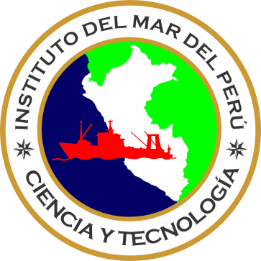 Boletín Quincenal de la Pesquería de Cerco Artesanal y Menor Escala
Año 2, N° 08                                 Segunda quincena de abril del 2022
Áreas de Pesca de la Flota de cerco artesanal y menor escala
Estructura por tamaños
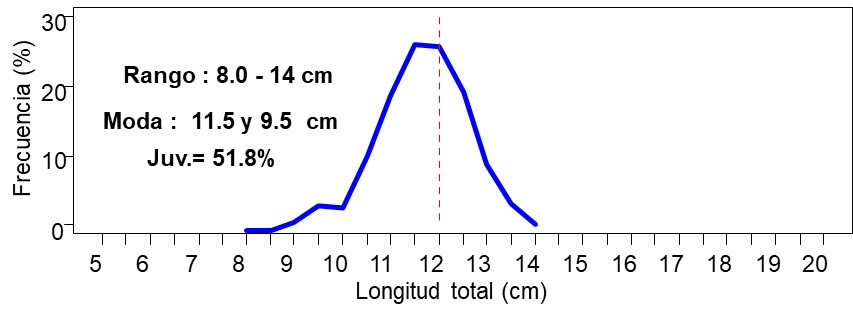 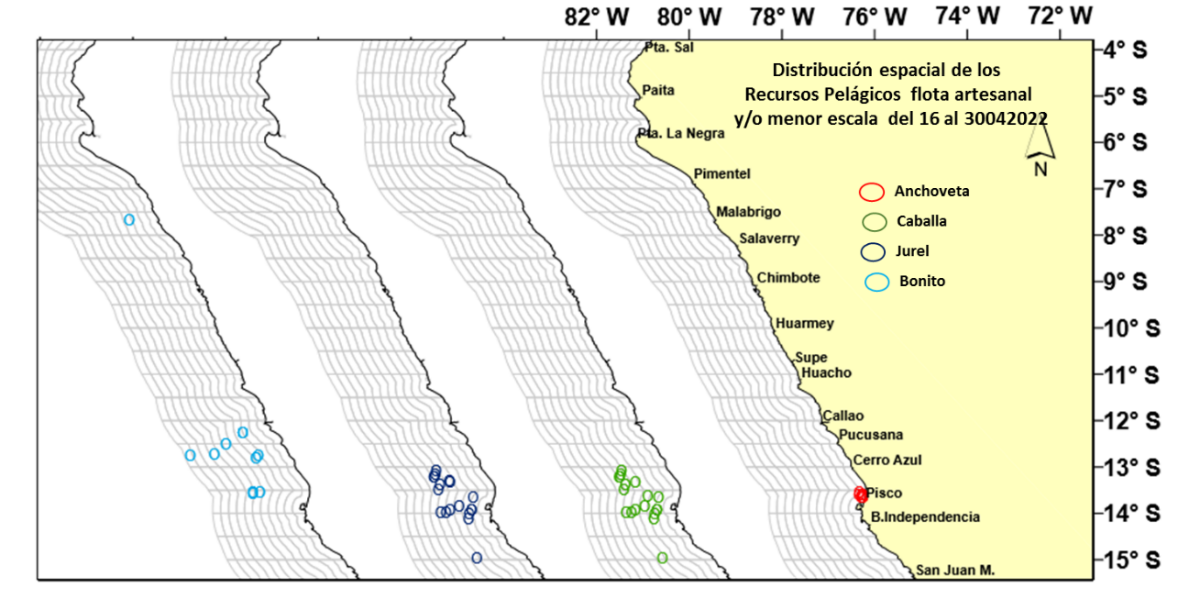 Anchoveta
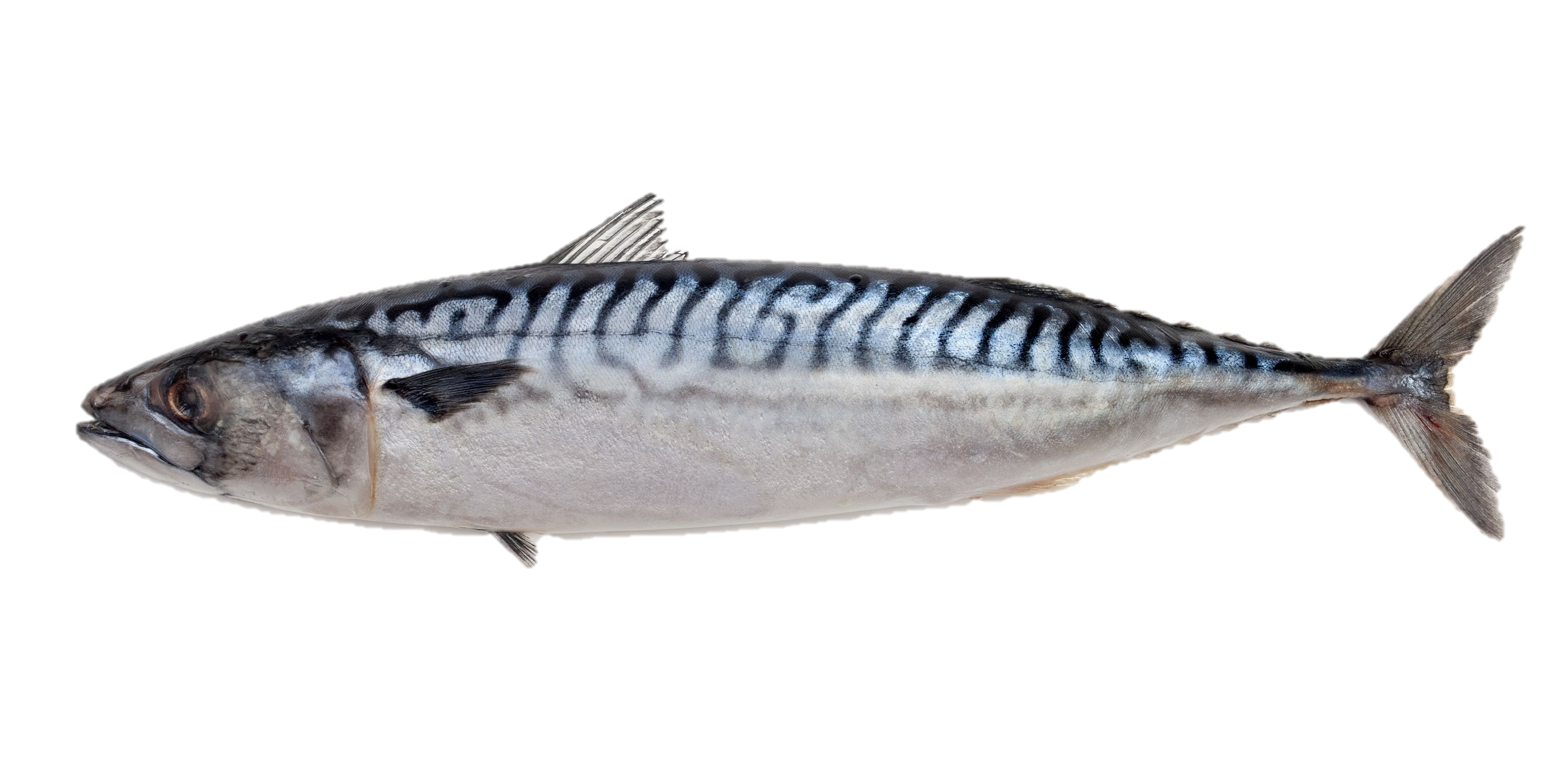 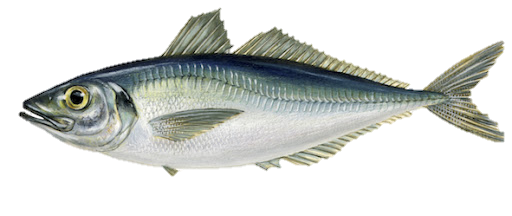 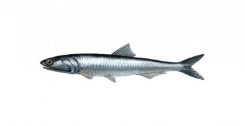 Caballa
Anchoveta
Jurel
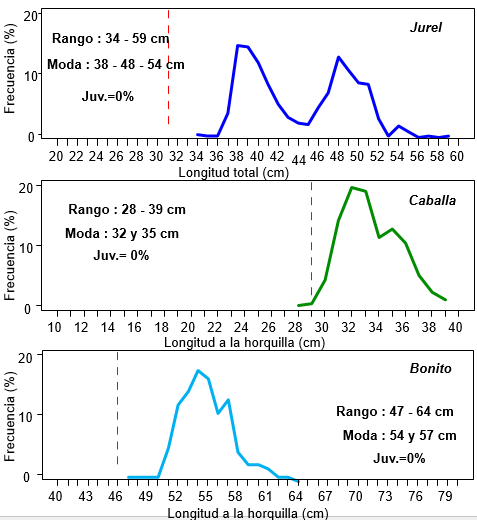 Anchoveta
Jurel
Caballa
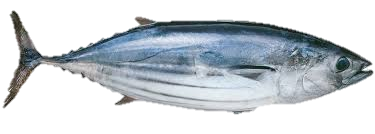 Bonito
Bonito
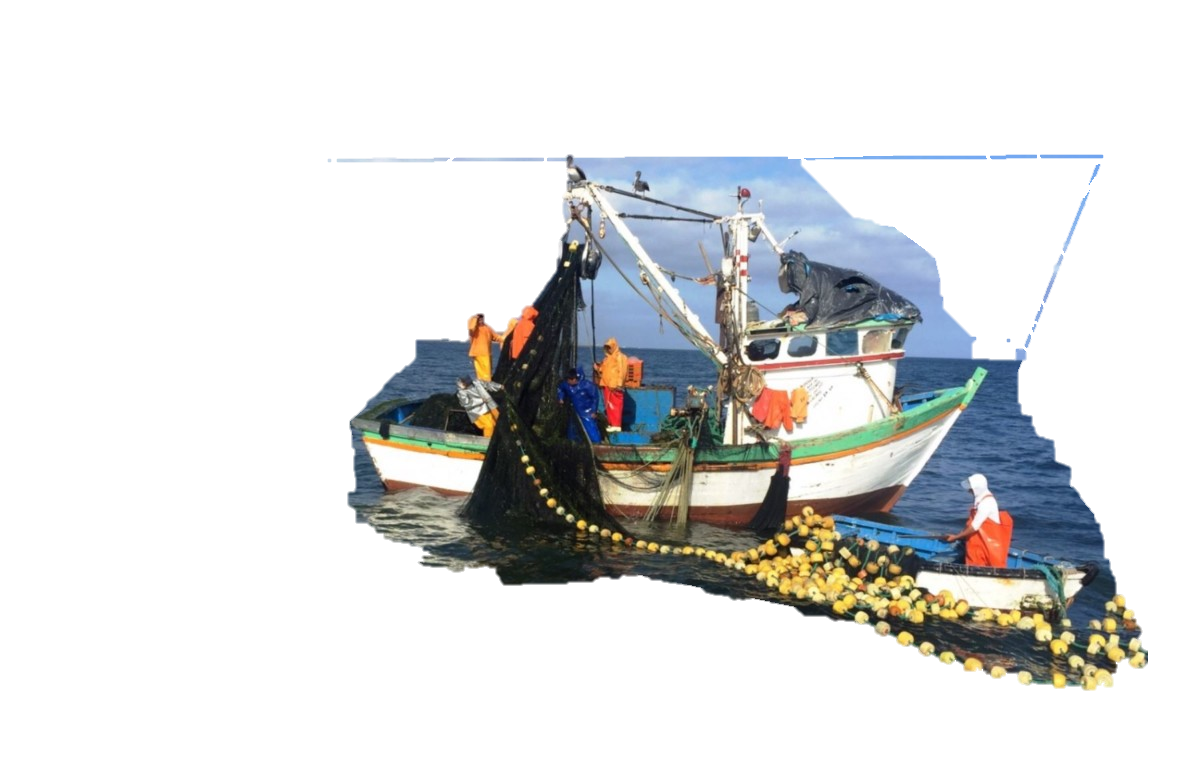 * Información correspondiente a las embarcaciones muestreadas
TME= talla mínima de extracción
Fuente: AFIRNP y Laboratorios Costeros de IMARPE
Elaborado por: AFIRNP-IMARPE
04 de mayo del 2022